Ferramentas Google
Ambiente e principais recursos
Monitores: Amanda Tanaka, Benito Palma, Gabriel Lopes e Lara Morais
Ferramentas mais utilizadas
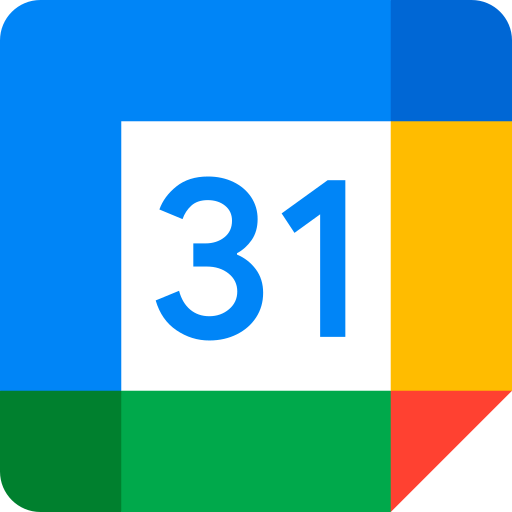 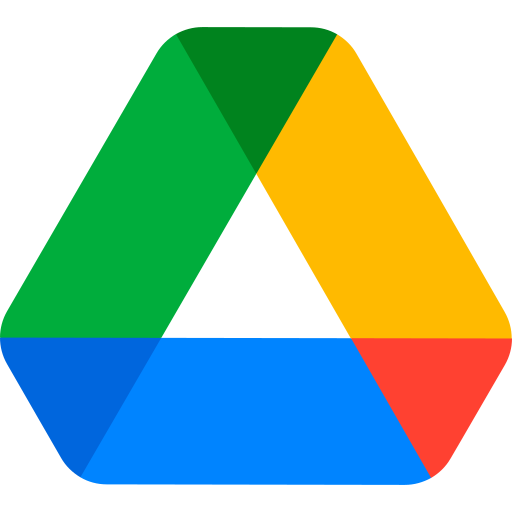 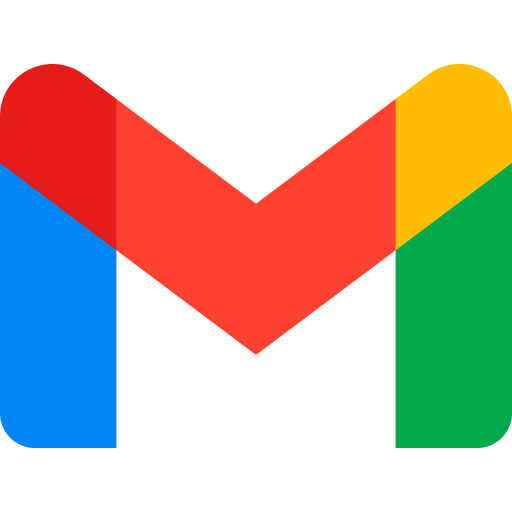 Gmail
Drive
Agenda
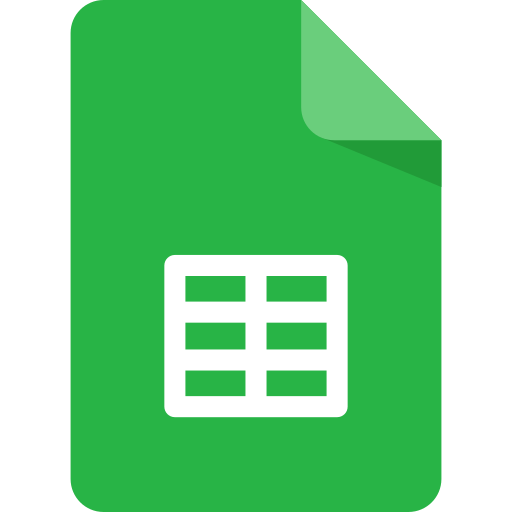 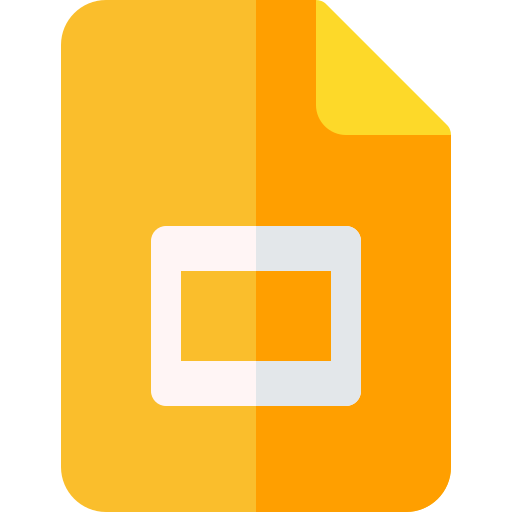 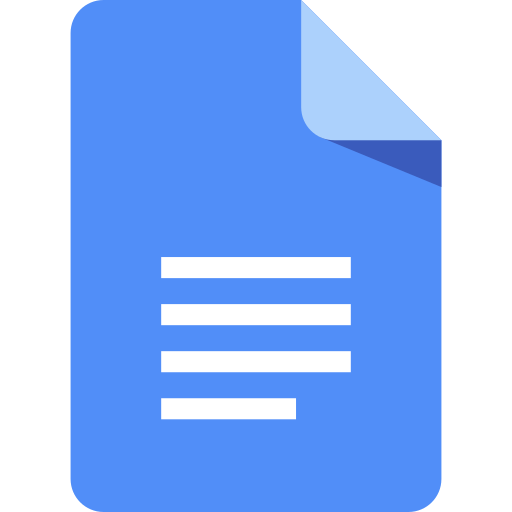 Documentos
Planilhas
Apresentações
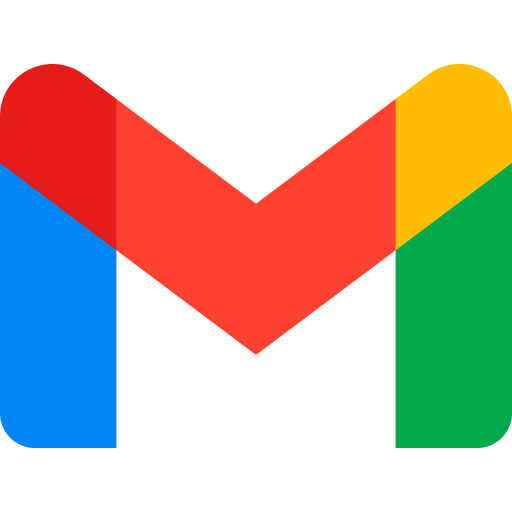 E-mail USP - Gmail
Ao ingressar na USP todos os alunos recebem um e-mail @usp.br que dá acesso às ferramentas google e concede alguns outros benefícios estudantis. 
Funciona da mesma forma que um E-mail @gmail.com. 
Acompanhar o E-mail e mantê-lo organizado é um hábito importante.
Tipos de E-mails da USP
Informe Geral 
EESC Alunos
EESC Graduação
Mundus
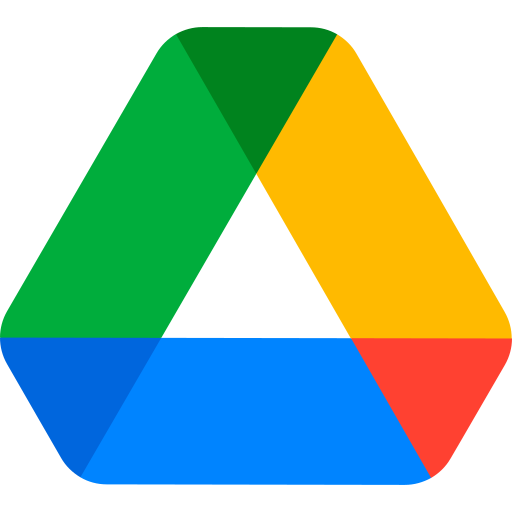 Google Drive
O Google Drive é um serviço de armazenamento em nuvem que permite que você armazene e compartilhe arquivos online. Ele pode ser acessado a partir de qualquer dispositivo com acesso à internet.

Para compartilhar arquivos com outras pessoas, pode-se criar e compartilhar uma pasta ou criar um drive compartilhado
É possível dar permissão para leitura ou edição, para pessoas adicionadas ou apenas por link
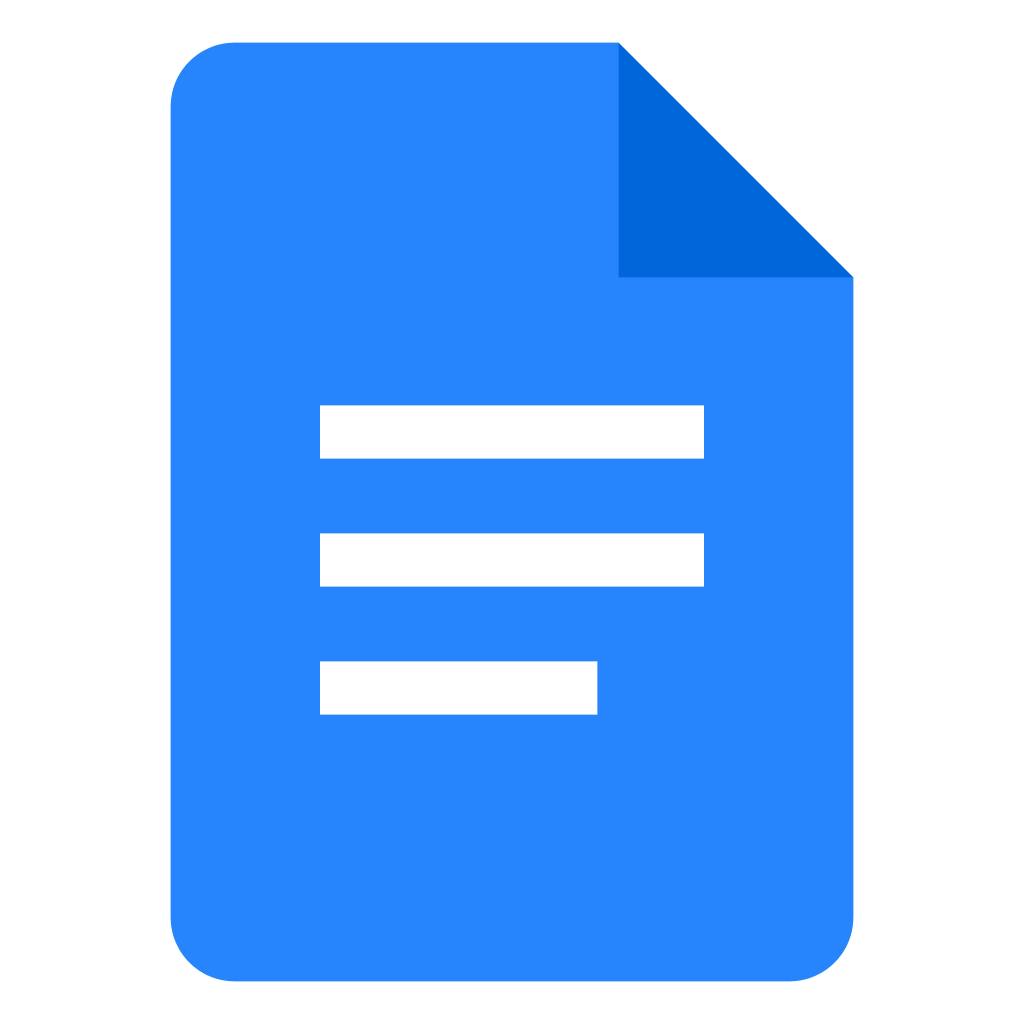 Docs
O Google Docs é um editor de texto baseado na web que permite criar, editar e compartilhar documentos online. Ele é uma alternativa ao Microsoft Word e pode ser acessado em qualquer dispositivo com acesso à internet.

Pode-se editar o texto, adicionar imagens, criar tabelas, fórmulas, expressões matemáticas e formatar o documento como desejar. 
Permite colaboração em tempo real
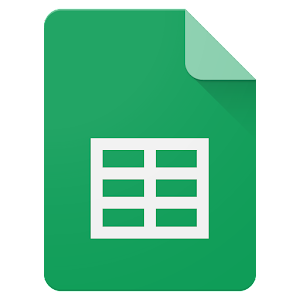 Sheets
O Google Sheets é um programa de planilhas baseado na web que permite criar e editar planilhas online. Ele é uma alternativa ao Microsoft Excel e pode ser acessado em qualquer dispositivo com acesso à internet.

Pode-se adicionar dados, criar gráficos e formatar a planilha como desejar
Permite colaboração em tempo real
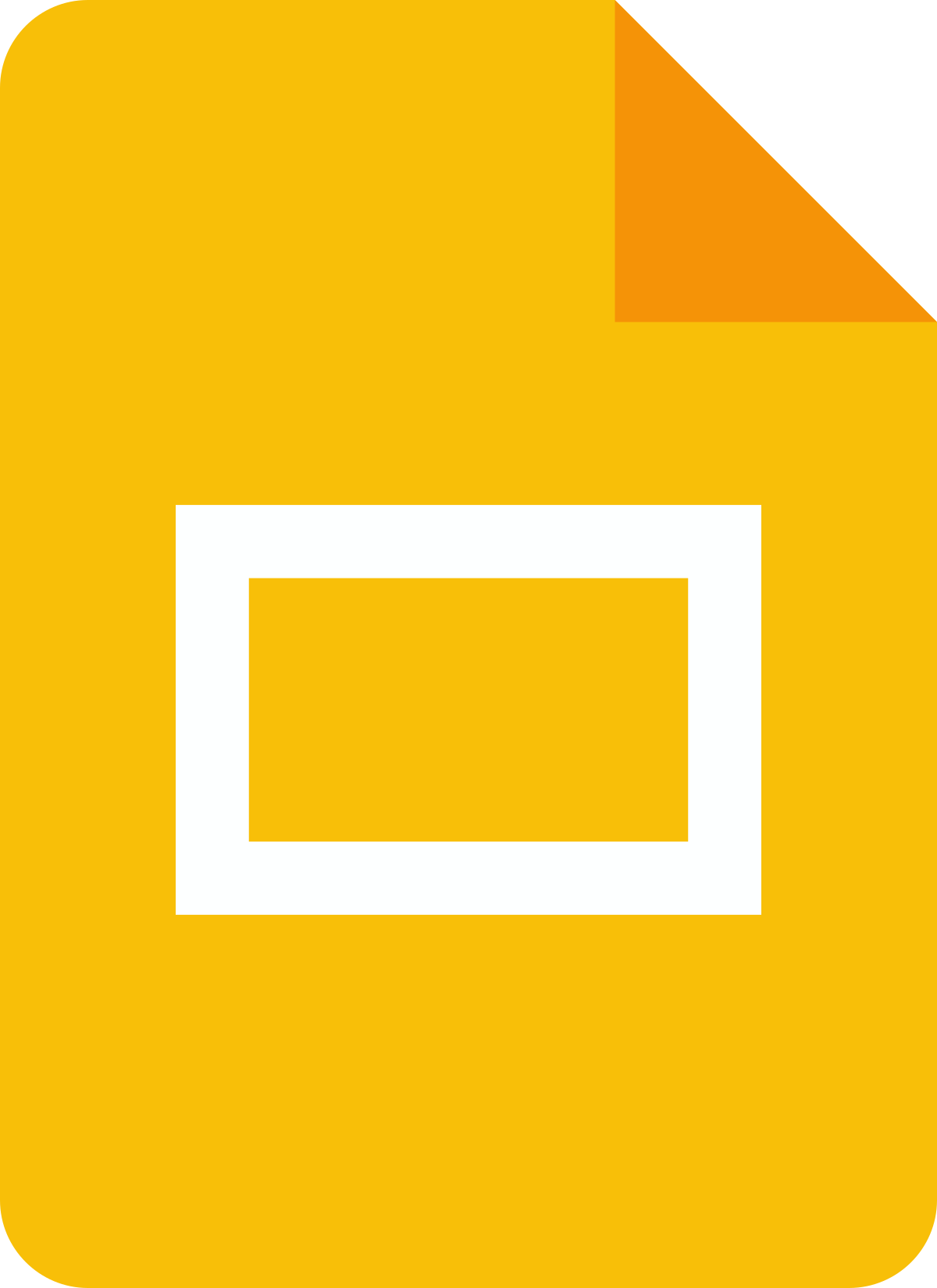 Slides
O Google Slides é um programa de apresentações baseado na web que permite criar e editar apresentações online. Ele é uma alternativa ao Microsoft PowerPoint e pode ser acessado em qualquer dispositivo com acesso à internet.

Pode-se adicionar imagens, texto e outros elementos de design para criar uma apresentação visualmente atraente
Permite colaboração em tempo real
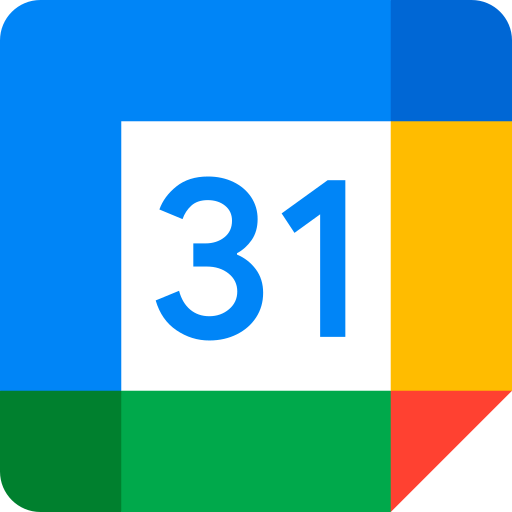 Agenda
O Google Agenda é um serviço de calendário que permite que você organize seus compromissos, eventos e lembretes online. Ele pode ser sincronizado com outros calendários, como o calendário do seu celular ou do seu computador.

Pode-se compartilhar o calendário com outras pessoas para planejamento colaborativo.
Muito útil para criar reuniões já com link do meet, localização e arquivos anexos, como atas de reunião
É possível criar agendas compartilhadas, em que todos os eventos ficam visíveis para quem acessá-la
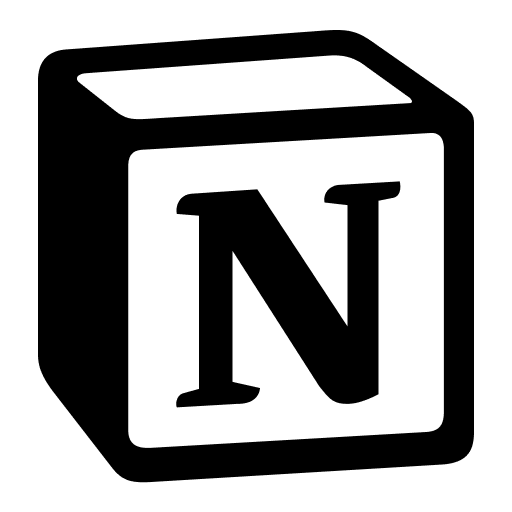 Outros
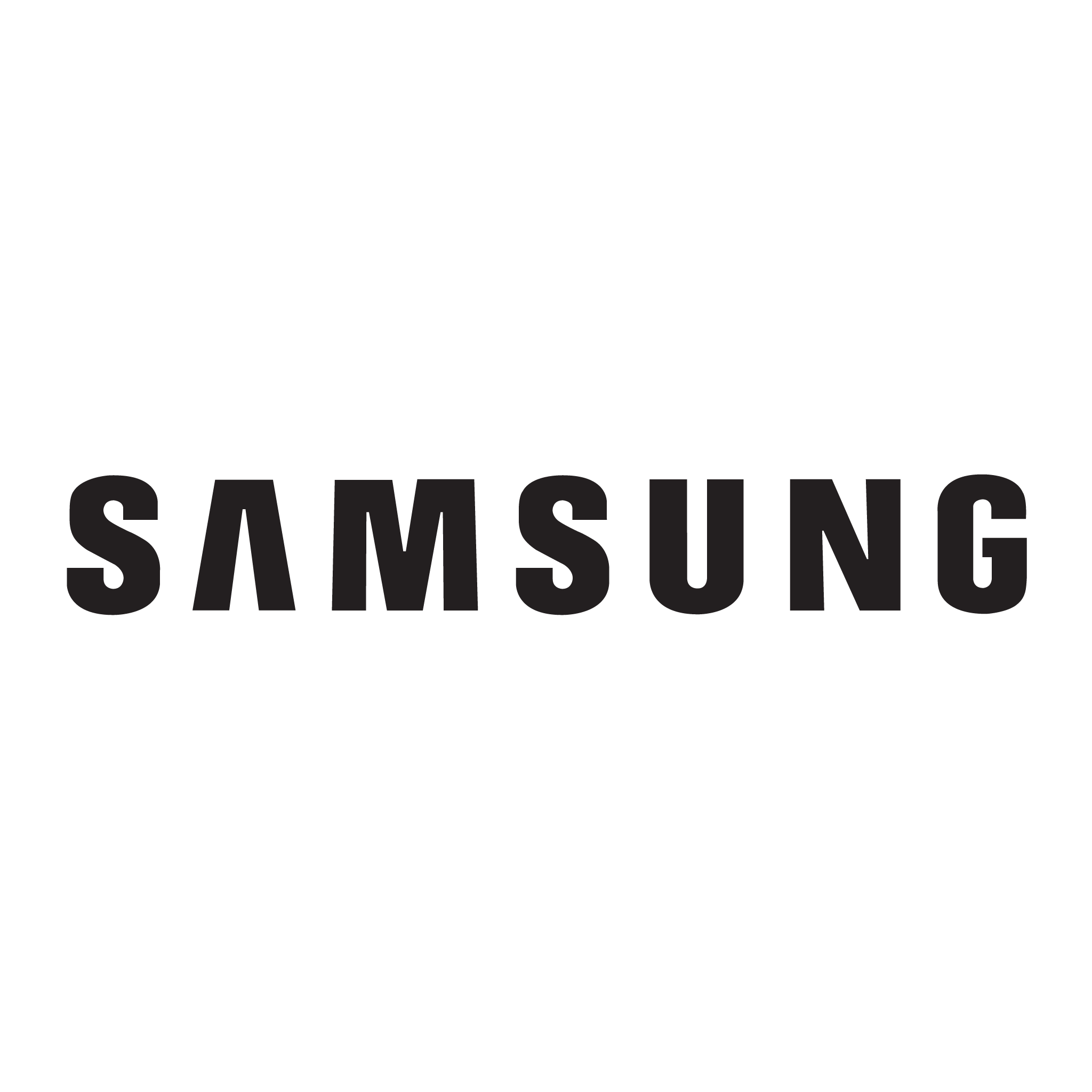 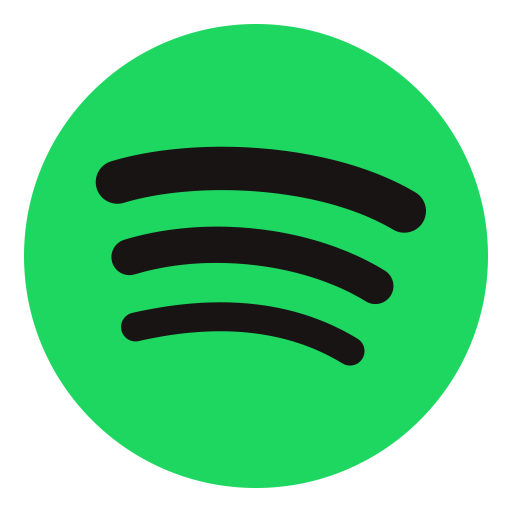 Descontos exclusivos
Plano educacional
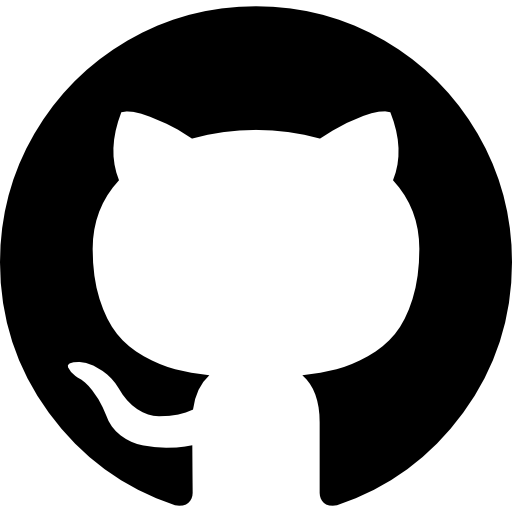 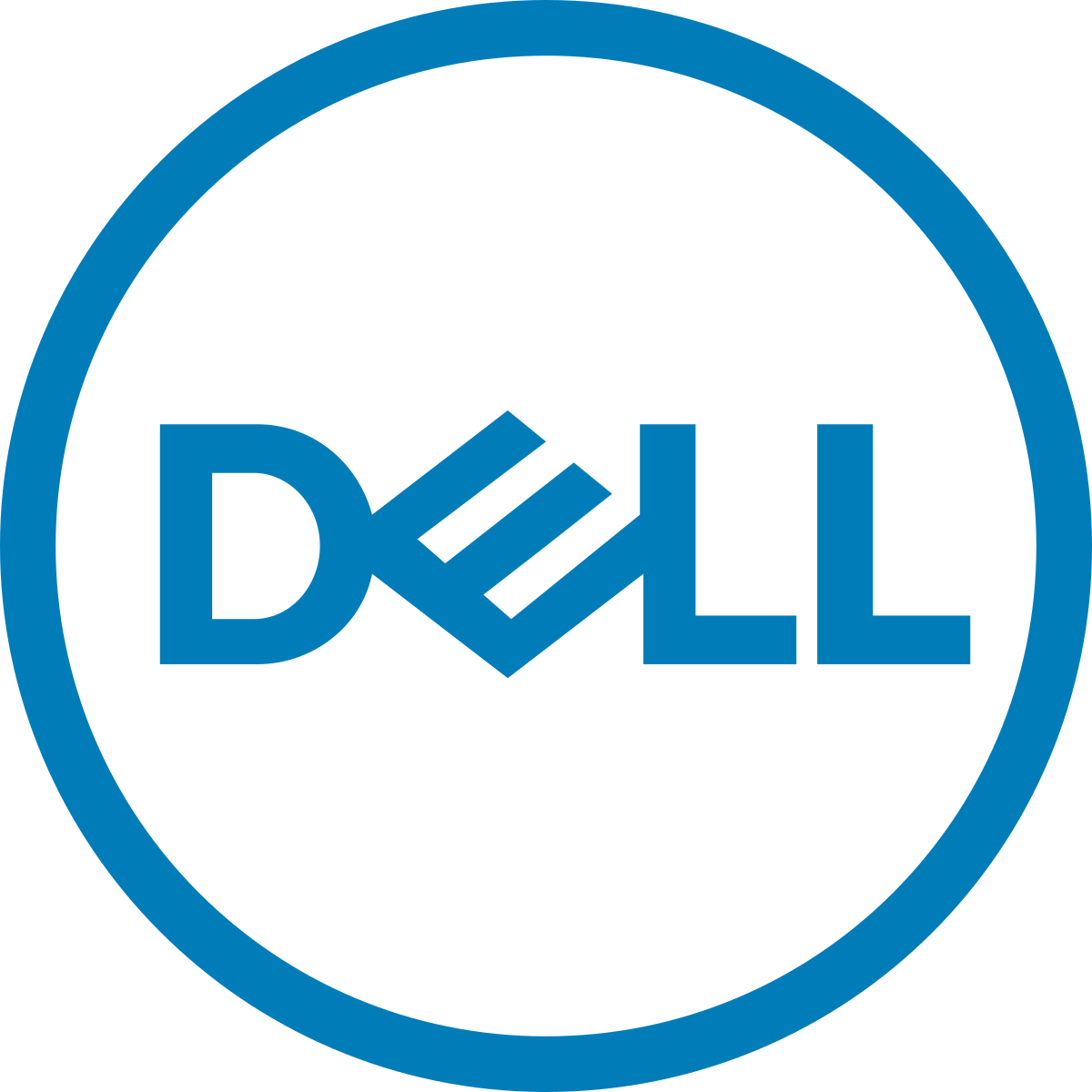 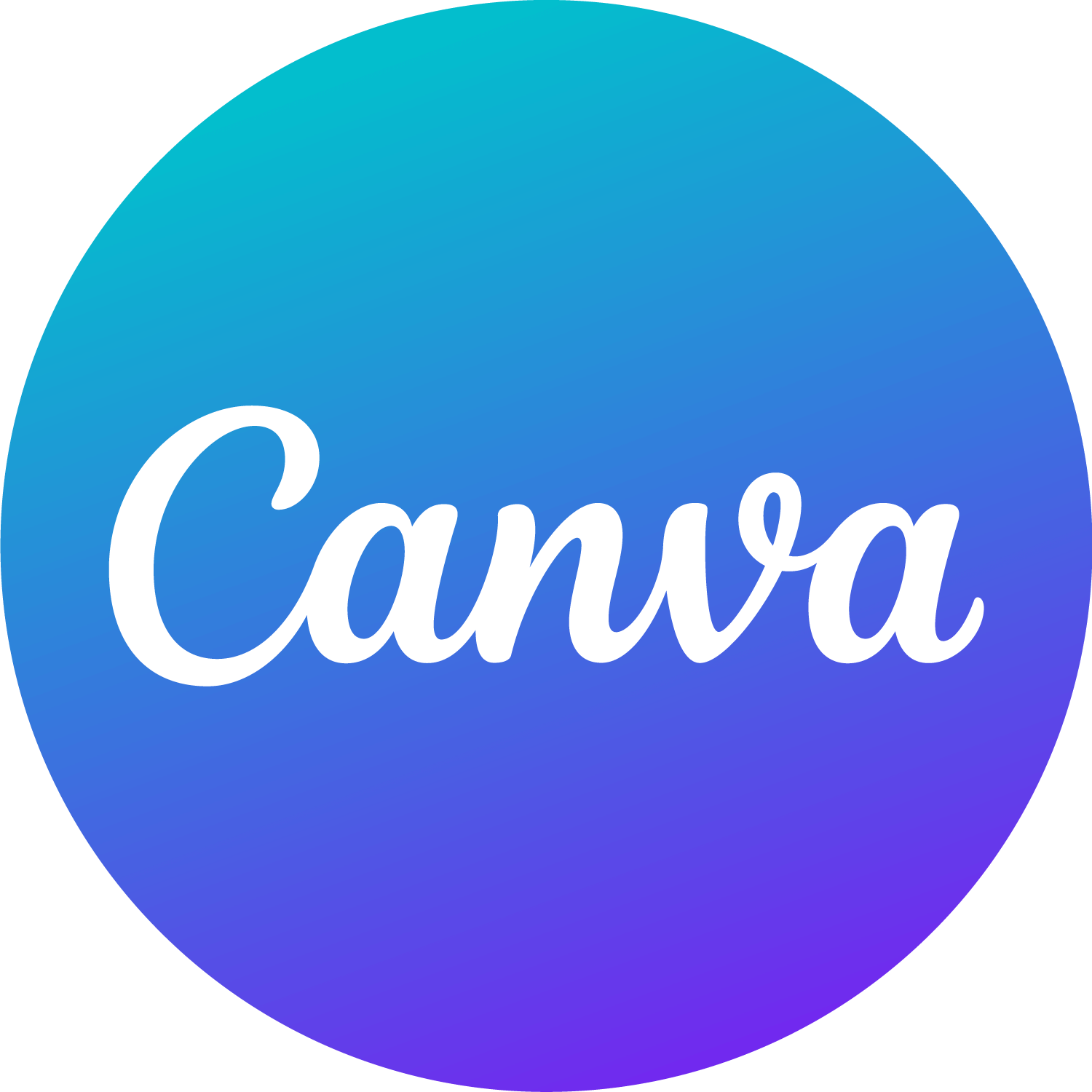 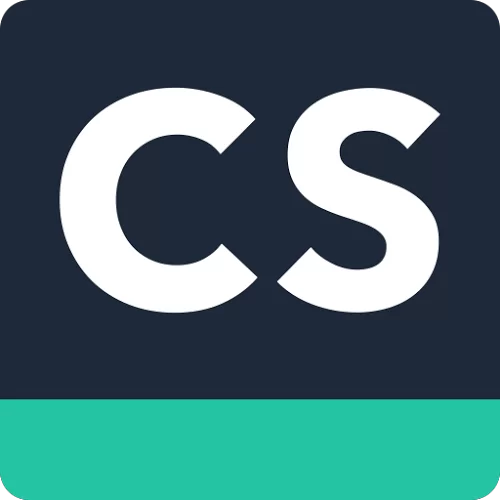